Mapwork skills:
Six-figure grid references
c.   R. Langley
Here is one square from a map. 
What do these OS symbols stand for?
26
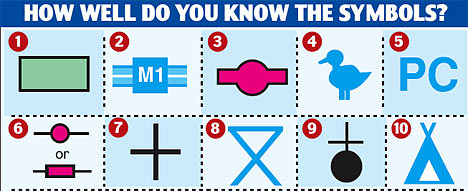 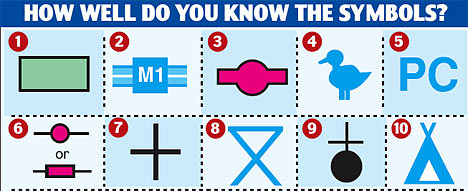 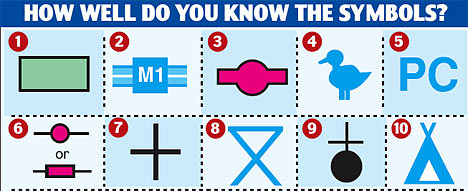 25
77
78
The four-figure grid reference for this square is 7725
26
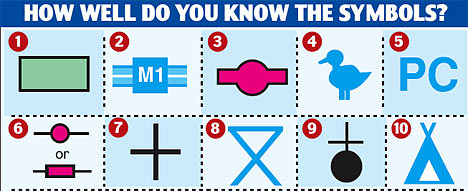 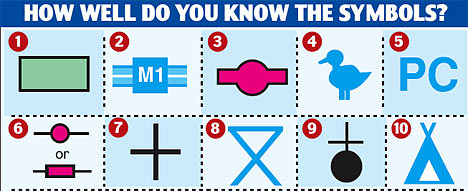 Lines meet at bottom left.
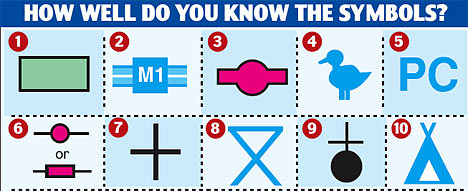 25
77
78
In order to give something a six-figure grid reference, imagine the larger square split into one hundred smaller squares.
26
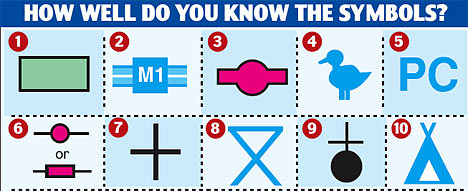 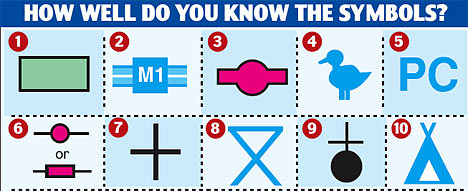 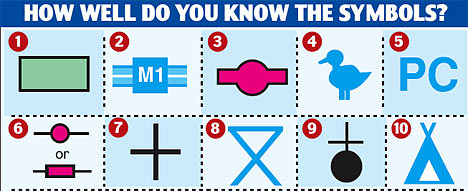 25
77
78
Then add numbers 1 to 10 between the main lines.
26
9
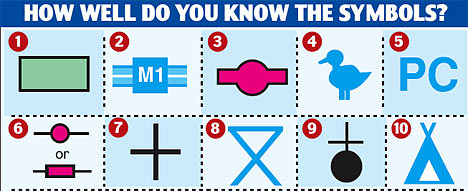 8
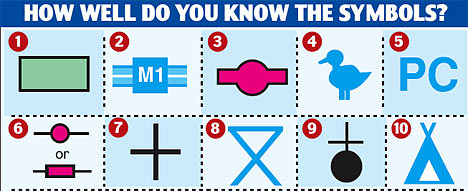 7
6
5
4
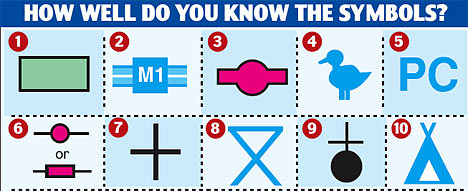 3
2
1
25
1
2
3
4
5
6
7
8
9
77
78
To work out the six-figure grid reference, first go along the bottom line and calculate the first three figures.
26
9
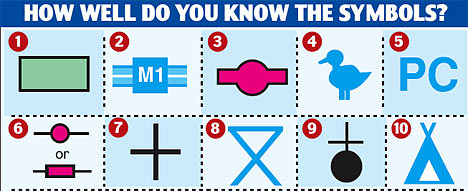 8
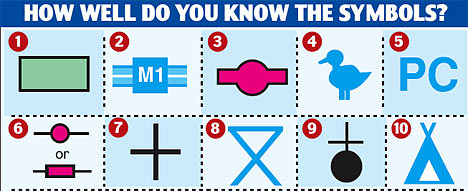 7
6
5
4
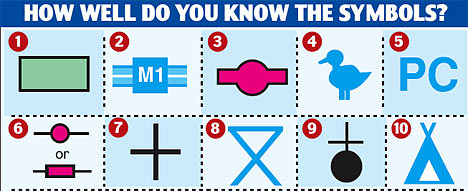 3
2
1
25
1
2
3
4
5
6
7
8
9
77
78
The church’s first three figures are ......
773
26
9
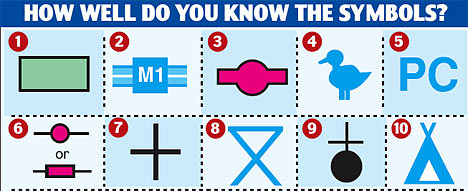 8
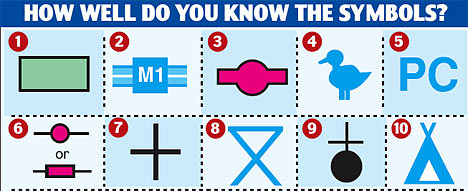 7
6
5
4
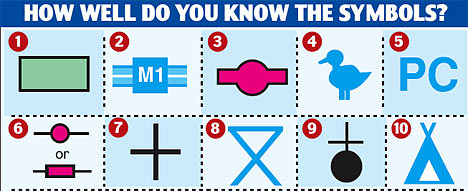 3
2
1
25
1
2
3
4
5
6
7
8
9
77
78
773
Next, work out the last three figures 
by going up the side of the square.
26
9
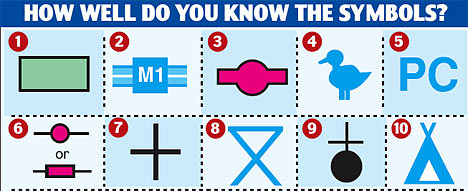 8
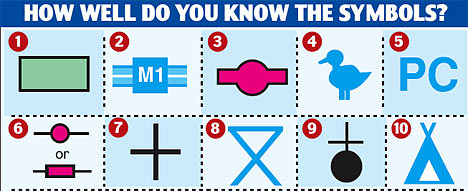 7
6
5
4
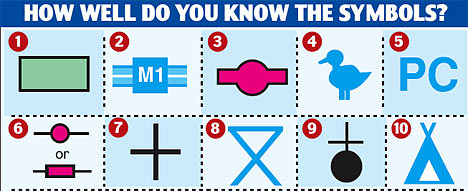 3
2
1
25
1
2
3
4
5
6
7
8
9
77
78
773
The last three figures are ......
253
26
9
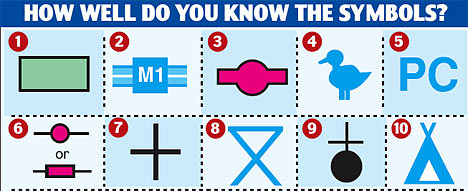 8
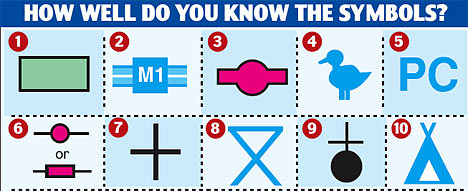 7
6
5
4
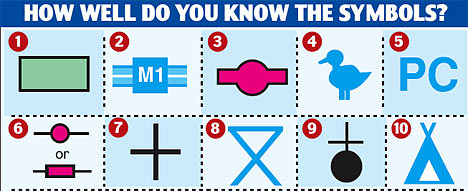 253
3
2
1
25
1
2
3
4
5
6
7
8
9
77
78
773
So, the six-figure grid reference for the church is .....
773253
26
9
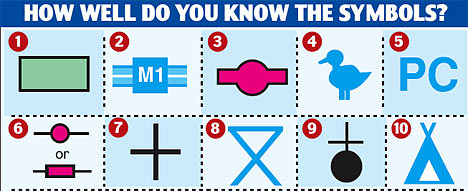 8
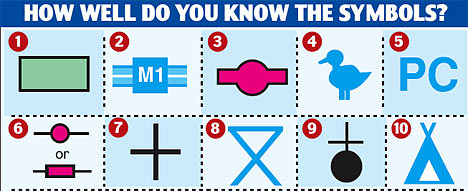 7
6
5
4
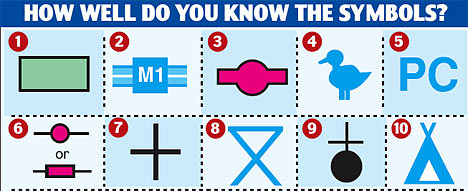 253
3
2
1
25
1
2
3
4
5
6
7
8
9
77
78
773
What is the six-figure grid reference for the bus station?
26
9
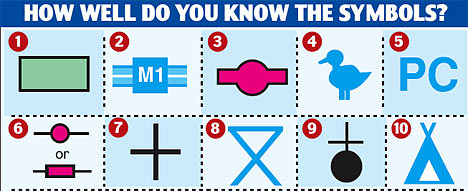 258
8
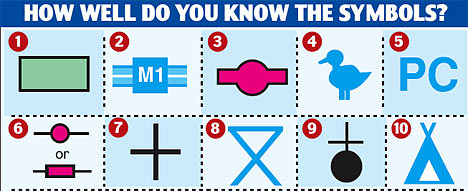 7
6
777258
5
4
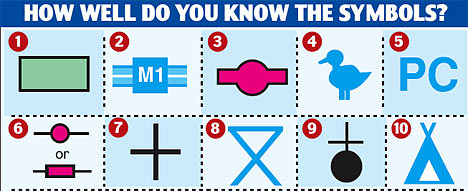 3
2
1
25
1
2
3
4
5
6
7
8
9
77
78
777
What is the six-figure grid reference for the picnic area?
26
9
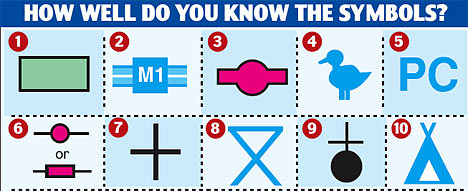 8
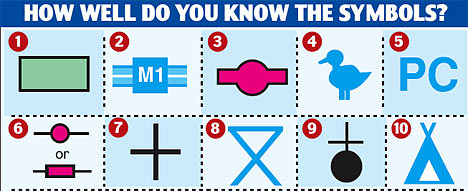 7
6
5
4
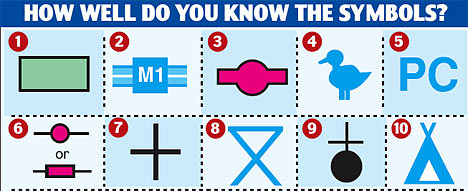 3
2
1
25
1
2
3
4
5
6
7
8
9
77
78
There are no lines in the squares on a real OS map!   
You have to estimate.  What is the grid reference for parking?
26
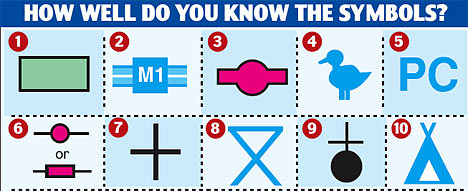 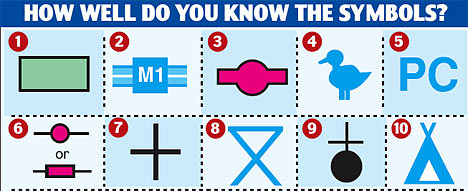 Do you agree with me?
P
I think it’s
774257.
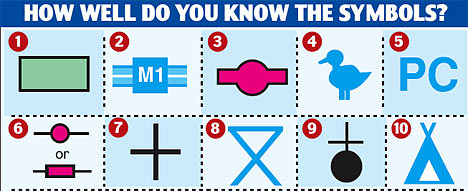 25
77
78
Can’t remember which lines to use first?
Try to remember this phrase:
‘Go along the corridor, 
then up the stairs’.
c.   R. Langley